免許番号　北海道知事免許　石狩（3）第７３９２号
ダイニチキャピタル＆ホープ株式会社
ニセコ倶知安店　〒044-0054　倶知安町北４条西3丁目２番２
.　メール：kitahashi@d-hope.jp
喜茂別町、国道沿い、旧校舎・改築済！グランド・別居宅あり
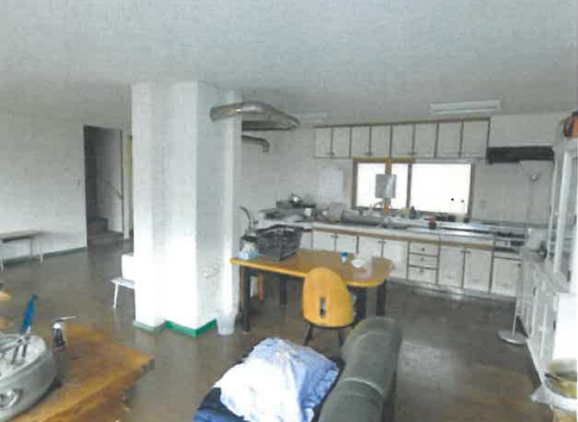 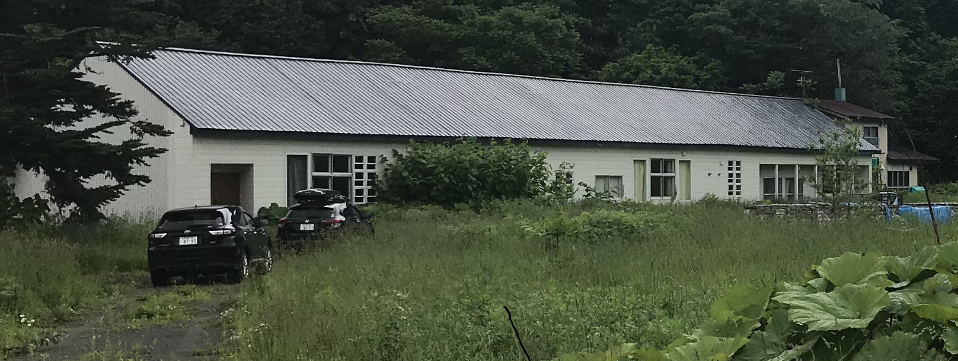 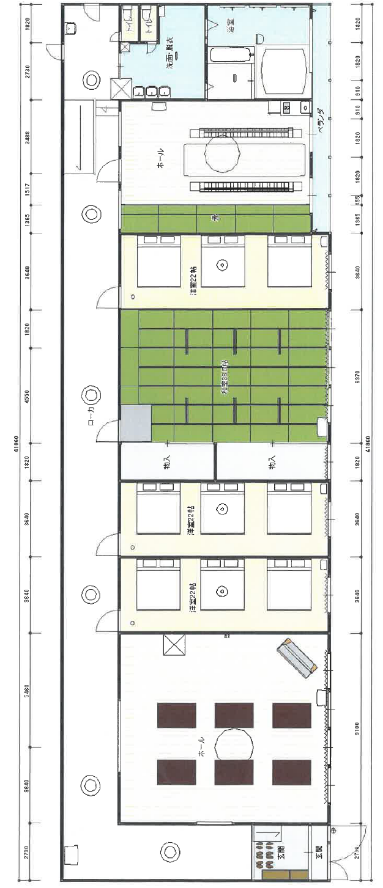 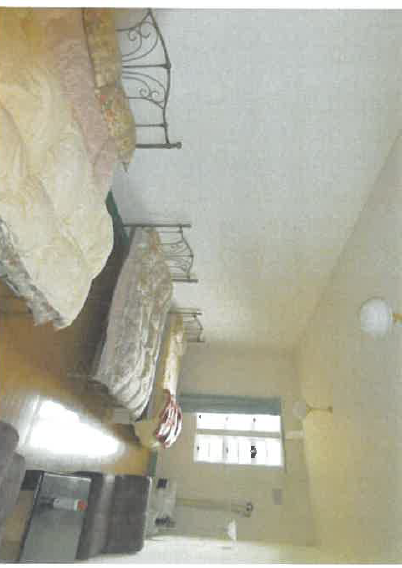 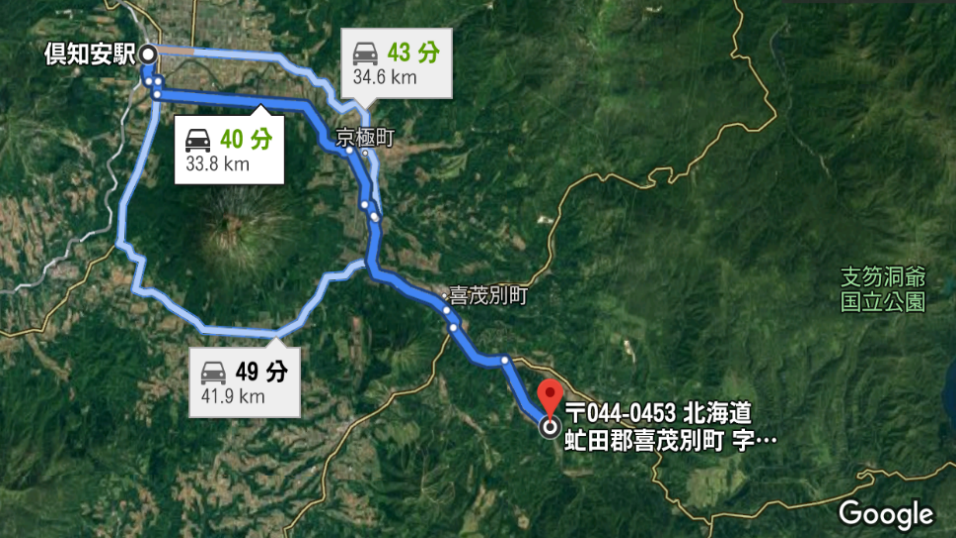 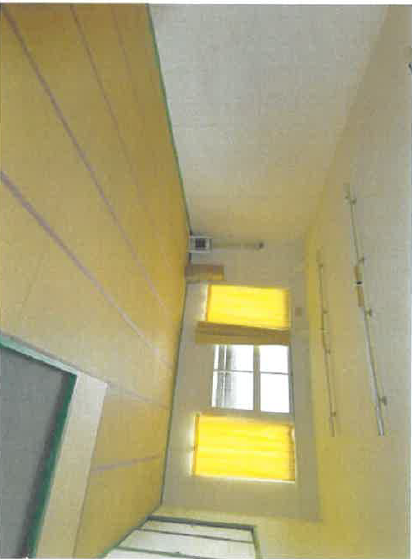 ■手数料：３％＋６万＋消費税
■取引態様：専任
■担当：　北橋
０１３６－５５－５４７７
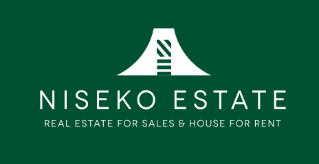 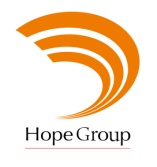 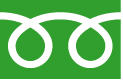 ０９０－１３８７－２２６８
携帯
FAX
０１３６－５５－５４３７